GweithgareddMeddyliau a Theimladau
Thoughts and Feelings Activity
Resource 10a.
When you are a dealer
Thoughts 
___________________________________________________________________________________________________________________
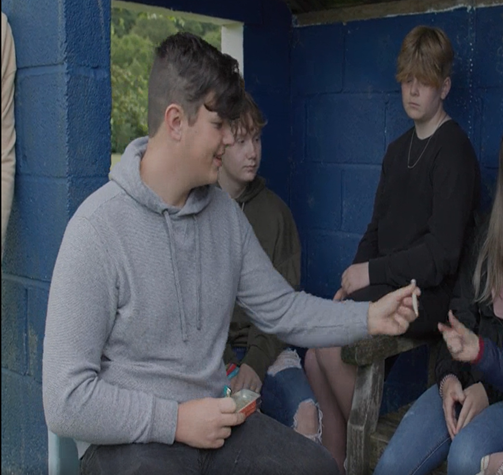 Feelings
____________________________________________________________________________________________________________________________________
When you are arrested by the Police
Thoughts 
___________________________________________________________________________________________________________________
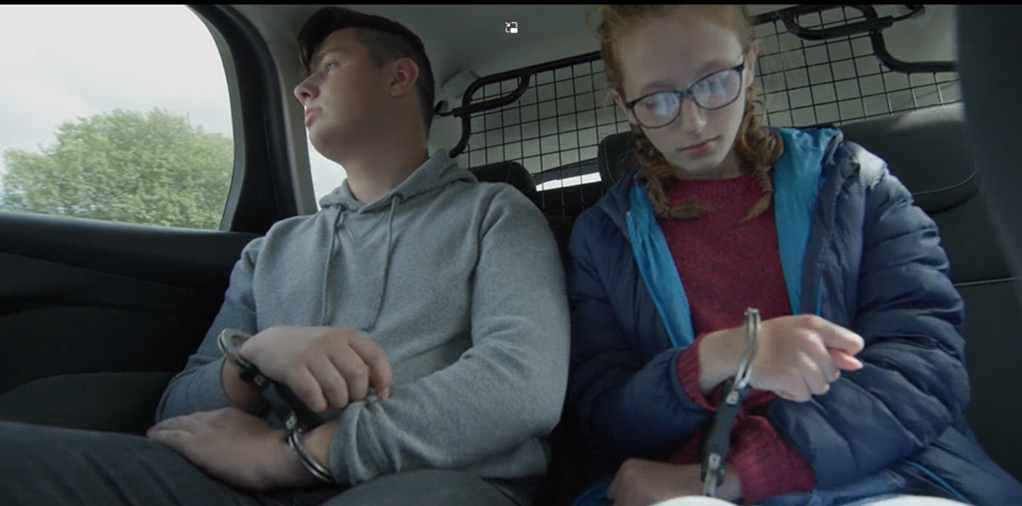 Feelings 
____________________________________________________________________________________________________________________________________
When your room is searched
Thoughts
___________________________________________________________________________________________________________________
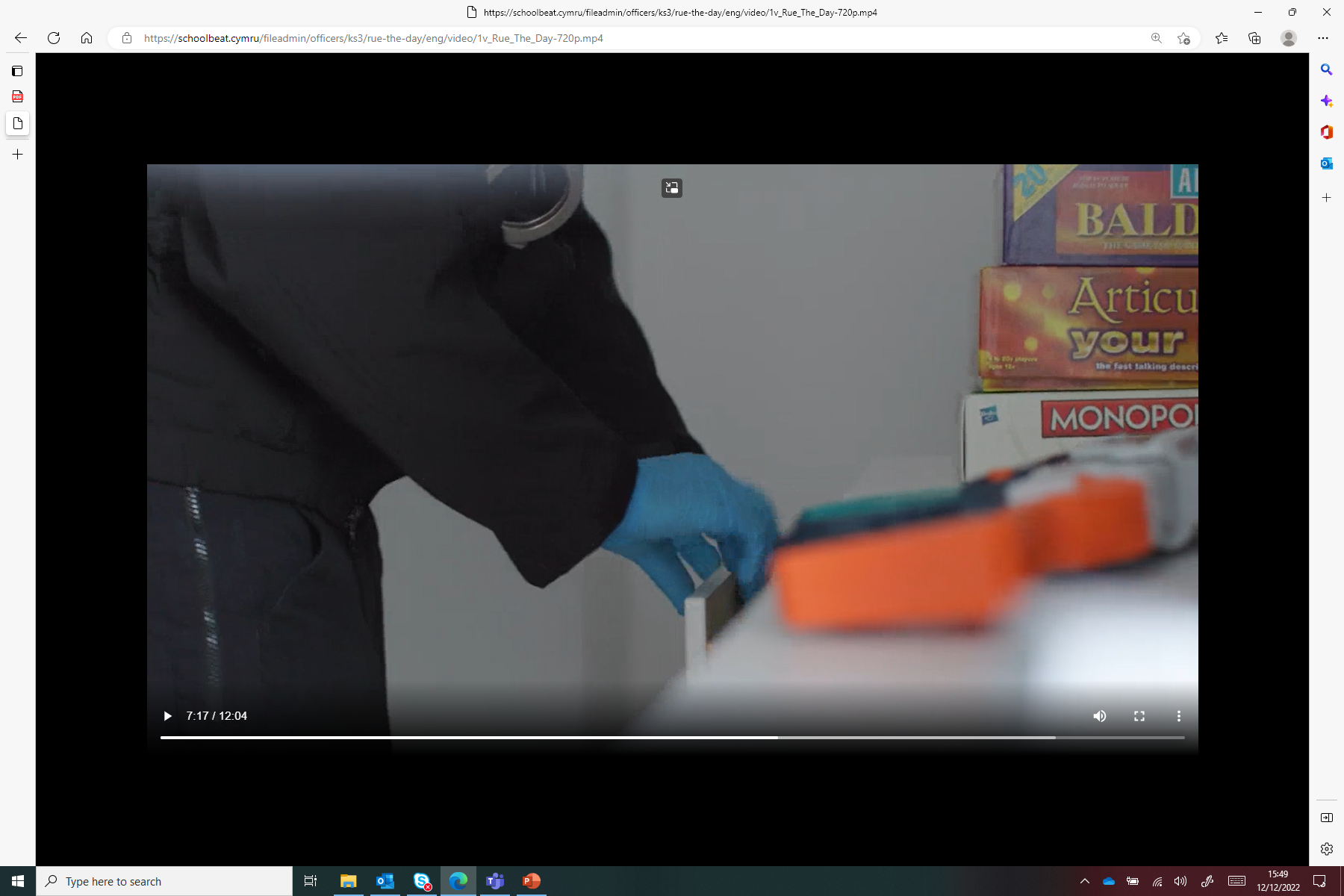 Feelings 
____________________________________________________________________________________________________________________________________
When you are reprimanded
Thoughts 
___________________________________________________________________________________________________________________
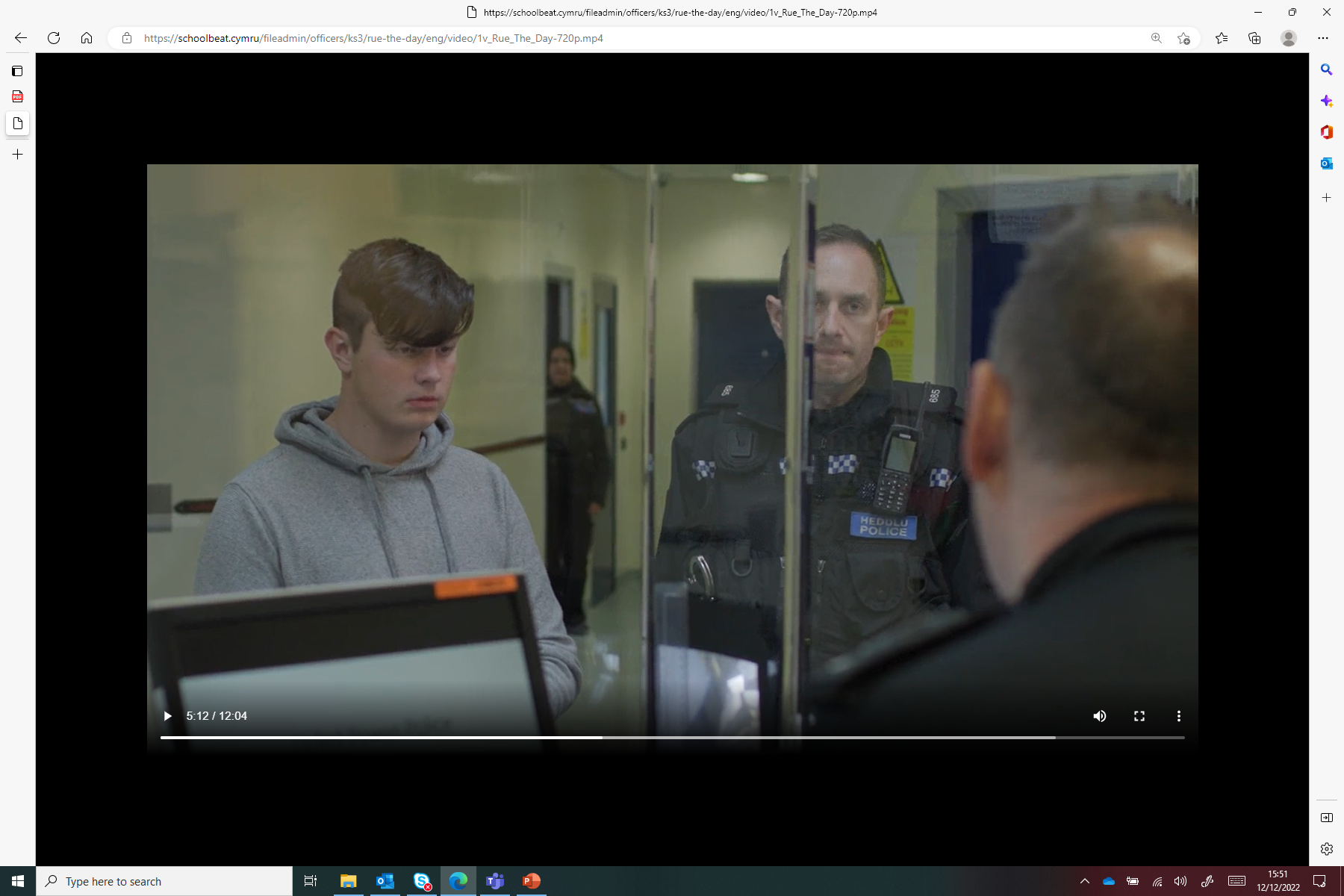 Feelings
____________________________________________________________________________________________________________________________________
When you consider your future
Thoughts
___________________________________________________________________________________________________________________
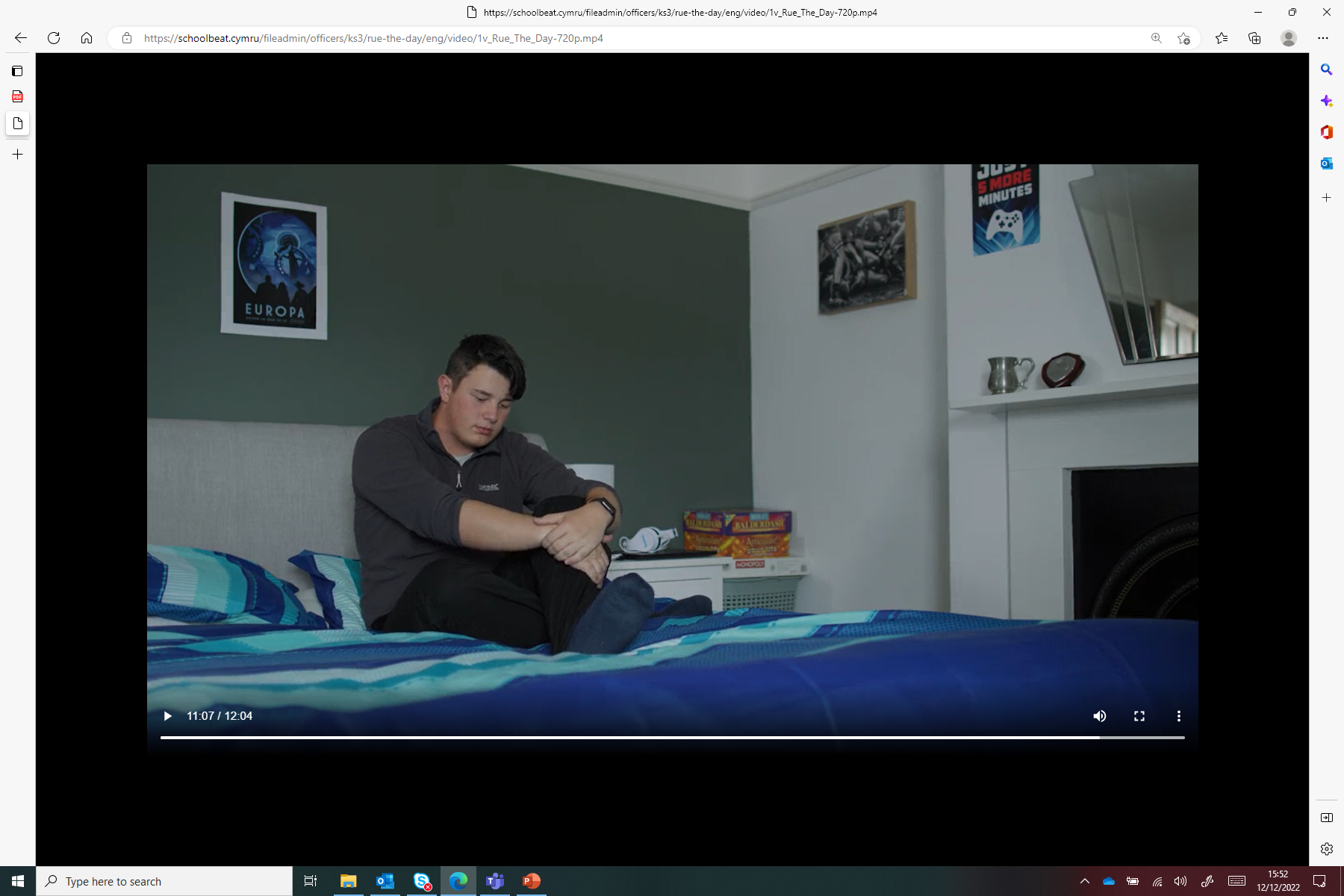 Feelings
____________________________________________________________________________________________________________________________________